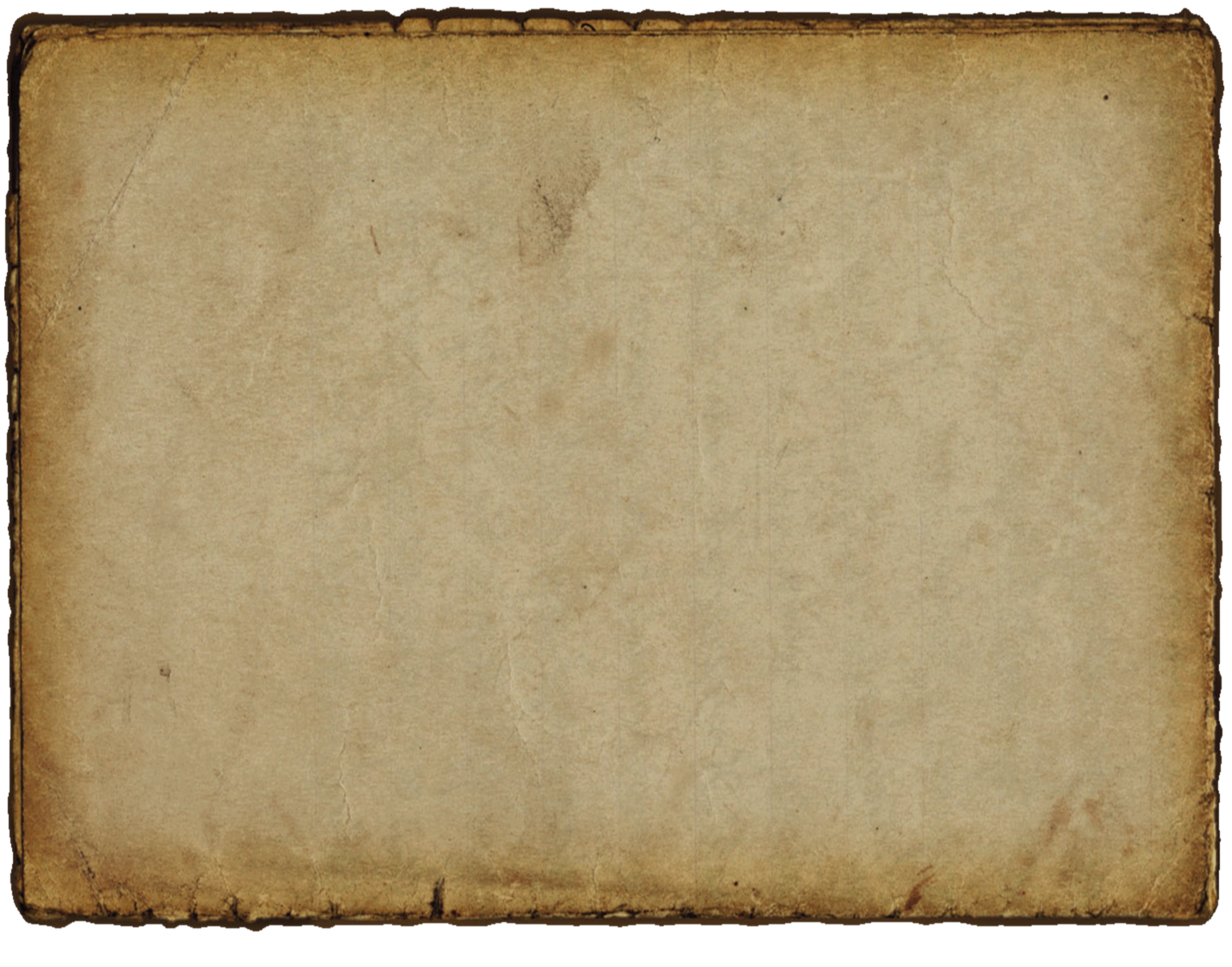 «Ефрасіння Полацкая –жанчына са сталёвым характарам»
Да дня памяці Ефрасінні Полацкай
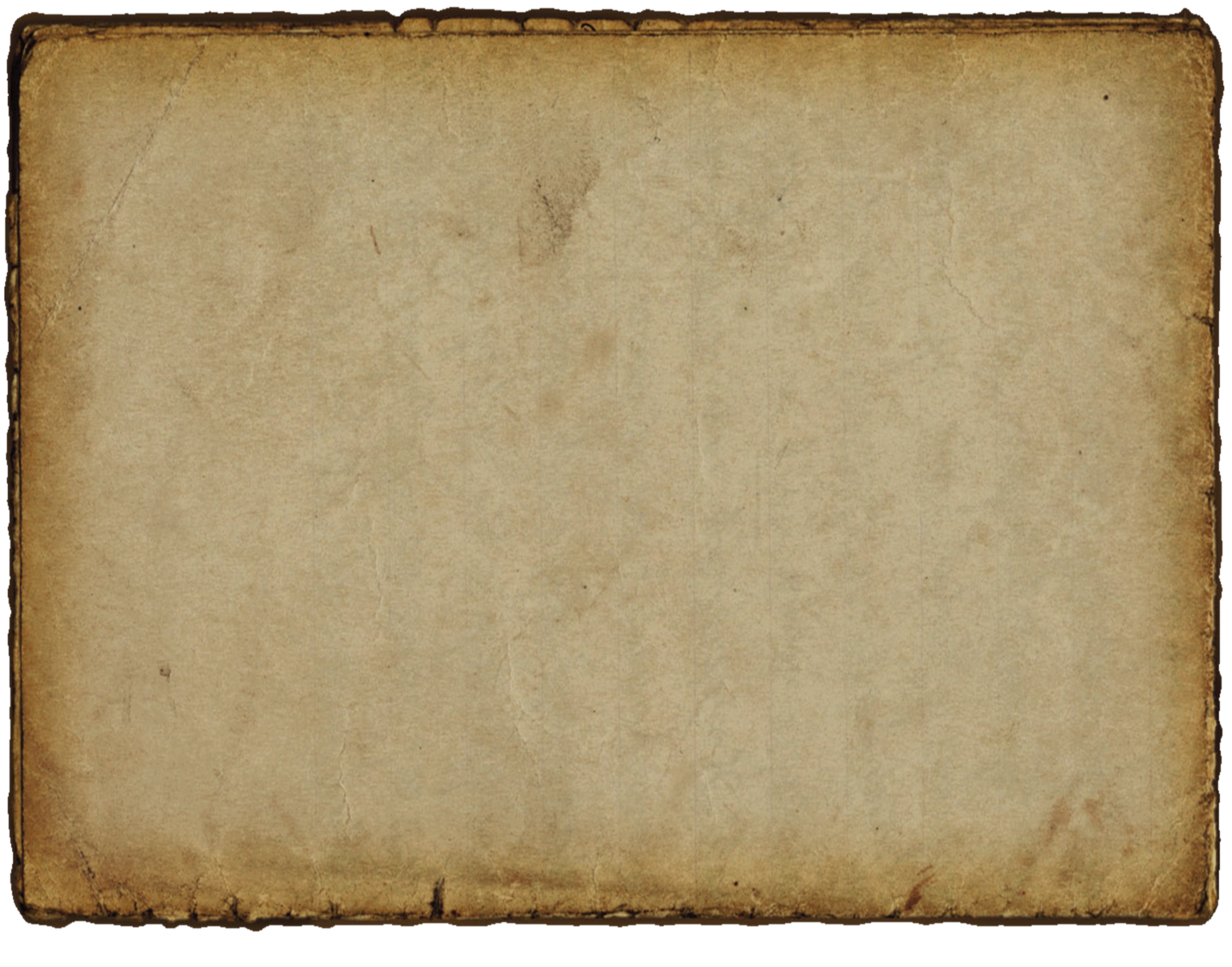 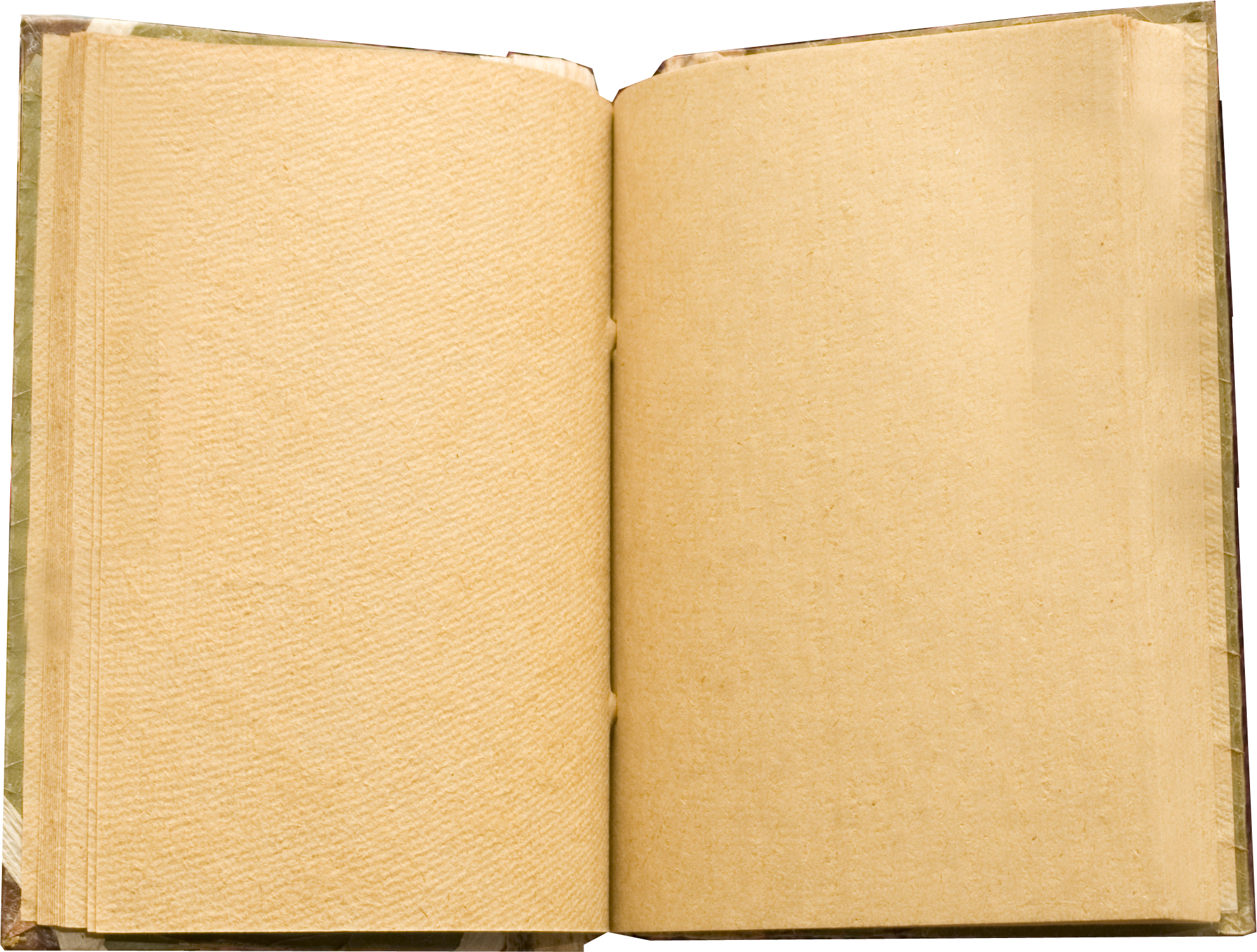 Малітва
Узышла высока асветы эпоха.
Колькі ж нарадзілася дужых дзяўчат, 
Каб у дванаццаць звярнуцца да Бога
і павандраваць да яго ў пяцьдзесят.
Шэнціла ж нам на акрутных чужынцаў!
Знішчаных імі. Знявераных шмат.
Укленчыла дзяўчынка за свет памаліцца.
Смагу наталіў шчырых слоў вадаспад.
На летапісанне ёй часу ставала.
Камяніі коп’і свісталі, гулі.
Храм прысніла ў сне, 
А ў Сяльцы збудавала
За трыццаць тыдняў да скону зямлі.
Нібы дзіўны сон, той помнікі нябескі, 
Светлы, як зямлі нашай спёка і стынь.
Дыхаюць гарачымі вуснамі фрэскі.
З горыччу ўглядаюцца вочы з вышынь.
На ахвярны шлях несмяротных пісьменніц
Ад цялеснай прагі да горасных шат
Як мага выводзіць сясцёр і пляменніц
Да нябеснай сутнасці ўзносіць дзяўчат.
Паўз алей стагоддзяў яснеюць адкрыцці-
У тутэйшых  золкаў лазурак густы.
Журацца на сценах пісьмёны графіці,
Пішуць ў заціснутых вуснах дзявочых.
Вусны пацалункам кранаў толькі крыж.
Як усё ты зведаў, о люд наш прарочы!
І натхнёна, горда, спрадвечна маўчыш!

Данута Бічэль-Загнетава
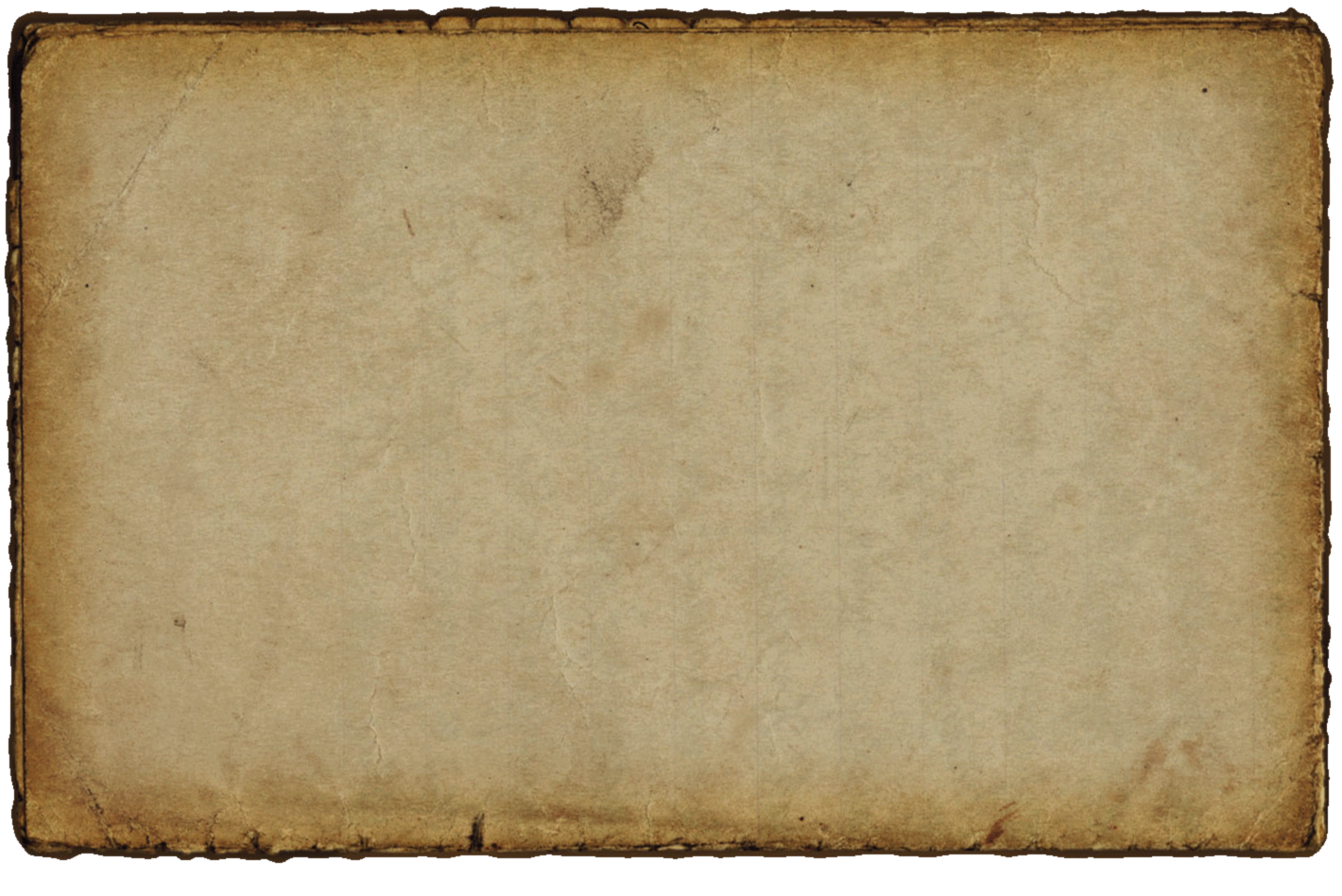 Сярод жанчын-асветніц Ефрасіння Полацкая (1104 – 1173) з’яўляецца найбольш яркай постаццю. Пра яе жыццё да нашых дзён дайшло вельмі мала дакументальных звестак, таму многія падзеі і даты аднаўляюцца па ўскосных дадзеных або іх ўвогуле немагчыма ўстанавіць. Галоўнай крыніцай ведаў пра айчынную асветніцу з’яўляецца “Жыціе прападобнай Ефрасінні Полацкай”, створанае пасля яе смерці ў канцы 12 ст. Гэта адзін з найбольш ранніх твораў гістарычнай прозы, які на думку некаторых айчынных даследчыкаў, мог быць напісаны манахам заснаванага асветніцай манастыра Святой Багародзіцы.
	Згодна з “Жыціем” нарадзілася Ефрасіння ў Полацку ў сям’і мясцовага князя Георгія Усяславіча і княгіні Сафіі. Яна была ўнучкай знакамітага полацкага князя Усяслава Брачыславіча (Чарадзея). Пры нараджэнні атрымала старажытнае свецкае імя Прадслава, магчыма яе хросным імем было Еўпраксія (Параскева).
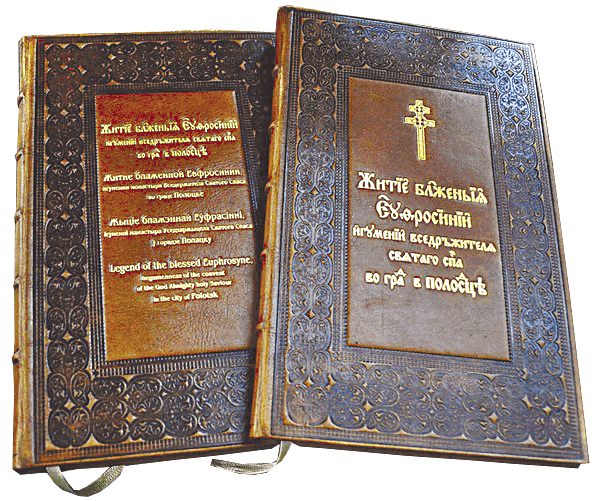 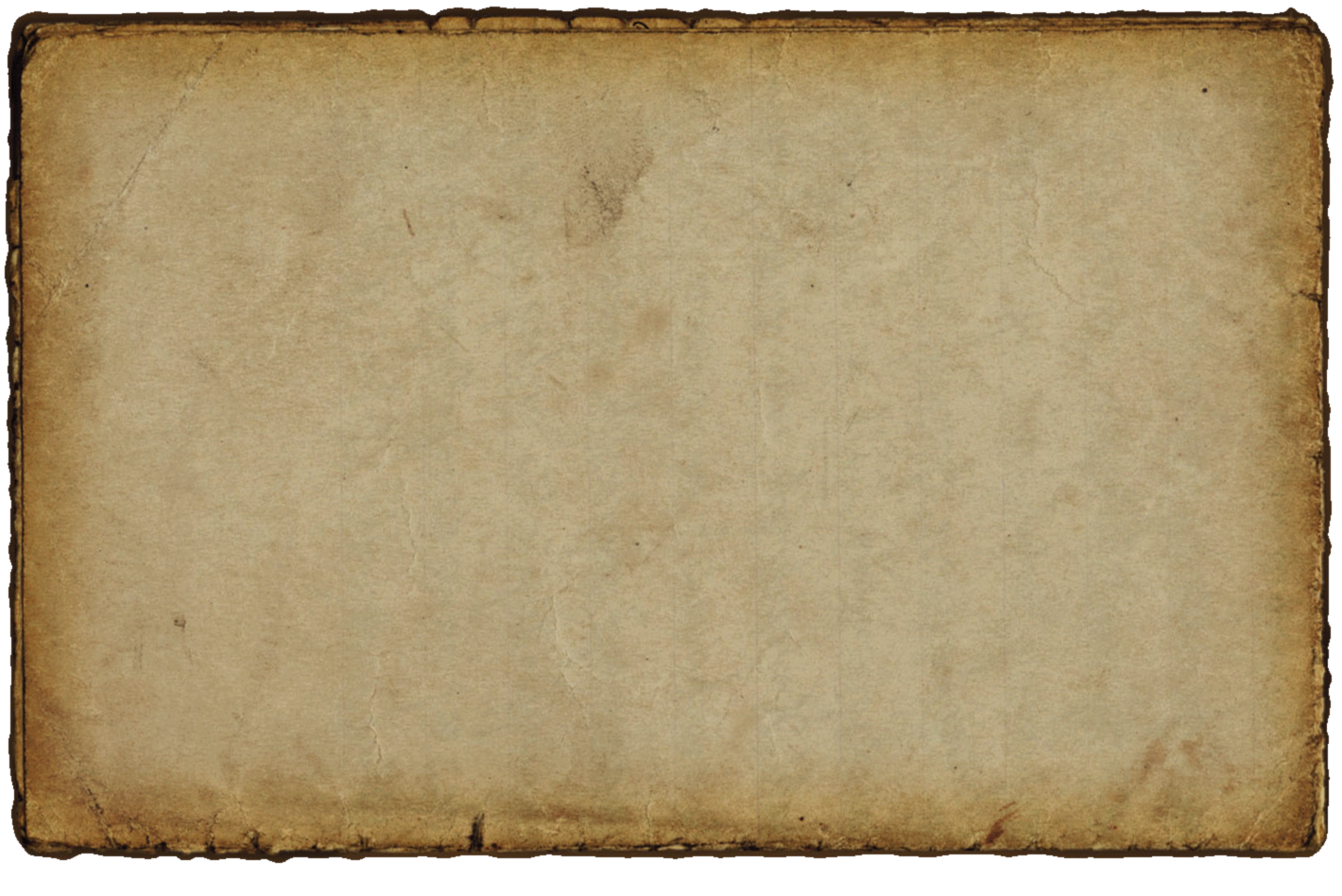 Ефрасіння, ледзь не з першых гадоў свайго жыцця сутынулася с адмысловым феноменам двухвер’я-адначасовым суіснаваннем старажытнага  язычніцтва і адносна нядаўна прынятага хрысціянства. Прадслава зрабіла свой выбар на карысць самаахвярнага служэння новай веры, калі вырашыла пайсці ў манастыр і назаўжды стаць Хрыстовай нявестай. Не падпарадкаваўшыся жаданню бацькі выдаць яе замуж, прыняла валявое рашэнне пастрыгчыся ў манашкі, што і здзейсніла ў падлеткавым узросце, гадоў у 12. У выніку сыходу ў манастыр дзяўчына атрымала новае імя-Ефрасіння.
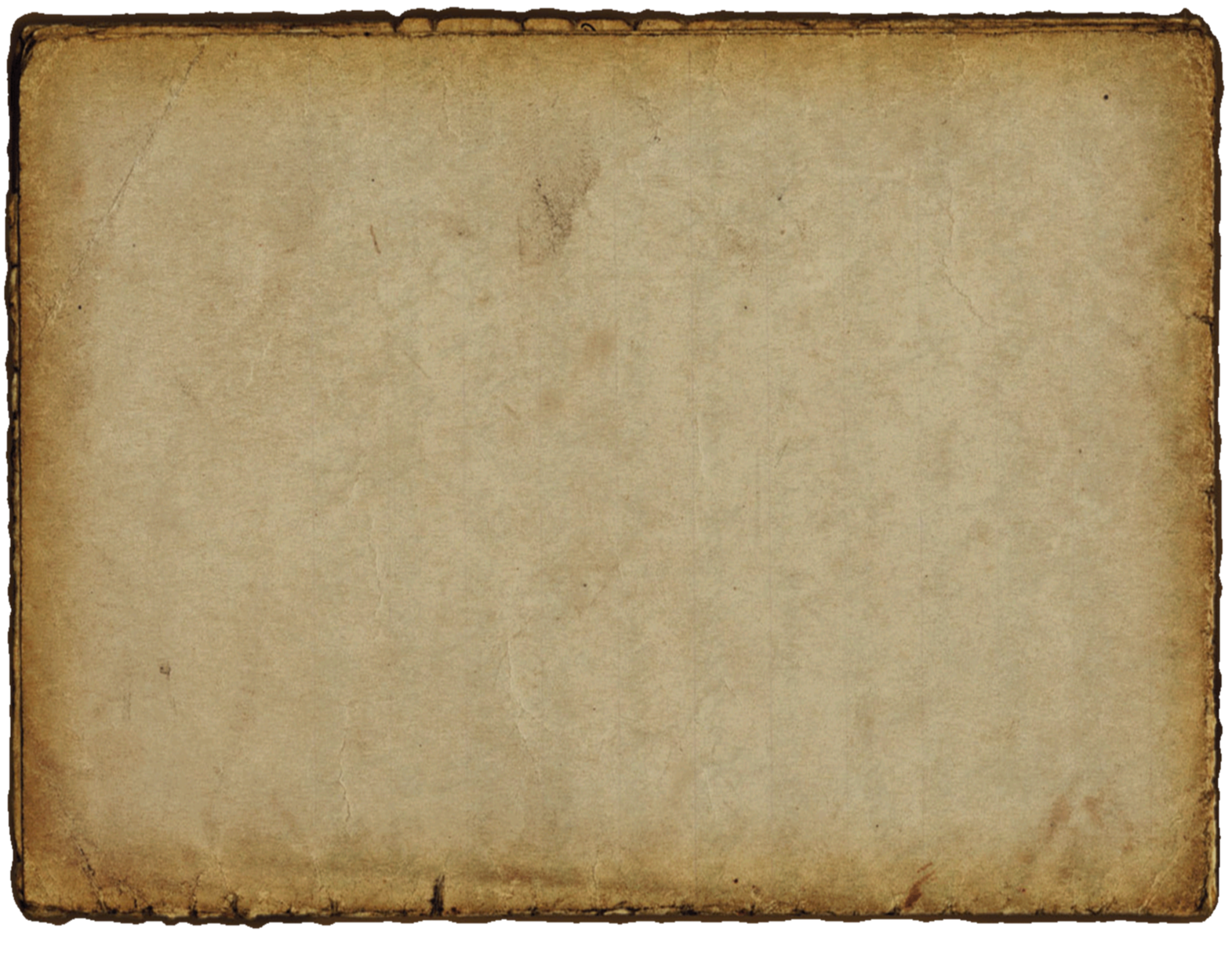 Ефрасіння на свае сродкі пабудавала дзве царквы (Святога Спаса і Прасвятой Багародзіцы) у Полацку, заснавала пад Полацкам два манастыры (Спаскі жаночы і Багародзіцкі мужчынскі). Апошнія сталі галоўнымі асяродкамі асветы ў Полацкім княстве, паколькі пры іх працавалі школы (у якіх выкладалі чытанне, пісьмо, нотную грамату, грэчаскую мову), бібліятэкі, скрыпторыі, іканапісная і ювелірная майстэрні. 
	Будаўніцтва Спаскай царквы, якое стала найбуйнейшай падзеяй тагачаснага полацкага дойлідства, вялося пад кіраўніцтвам вядомага мясцовага дойліда Іаана. На сённяшні дзень гэтая царква застаецца адзіным у Беларусі храмам, дзе захаваліся роспісы 12 ст. Некалькі пазней, у сярэдзіне 12 ст., была пабудавана царква Прасвятой Багародзіцы, якая да нашых дзён не захавалася.
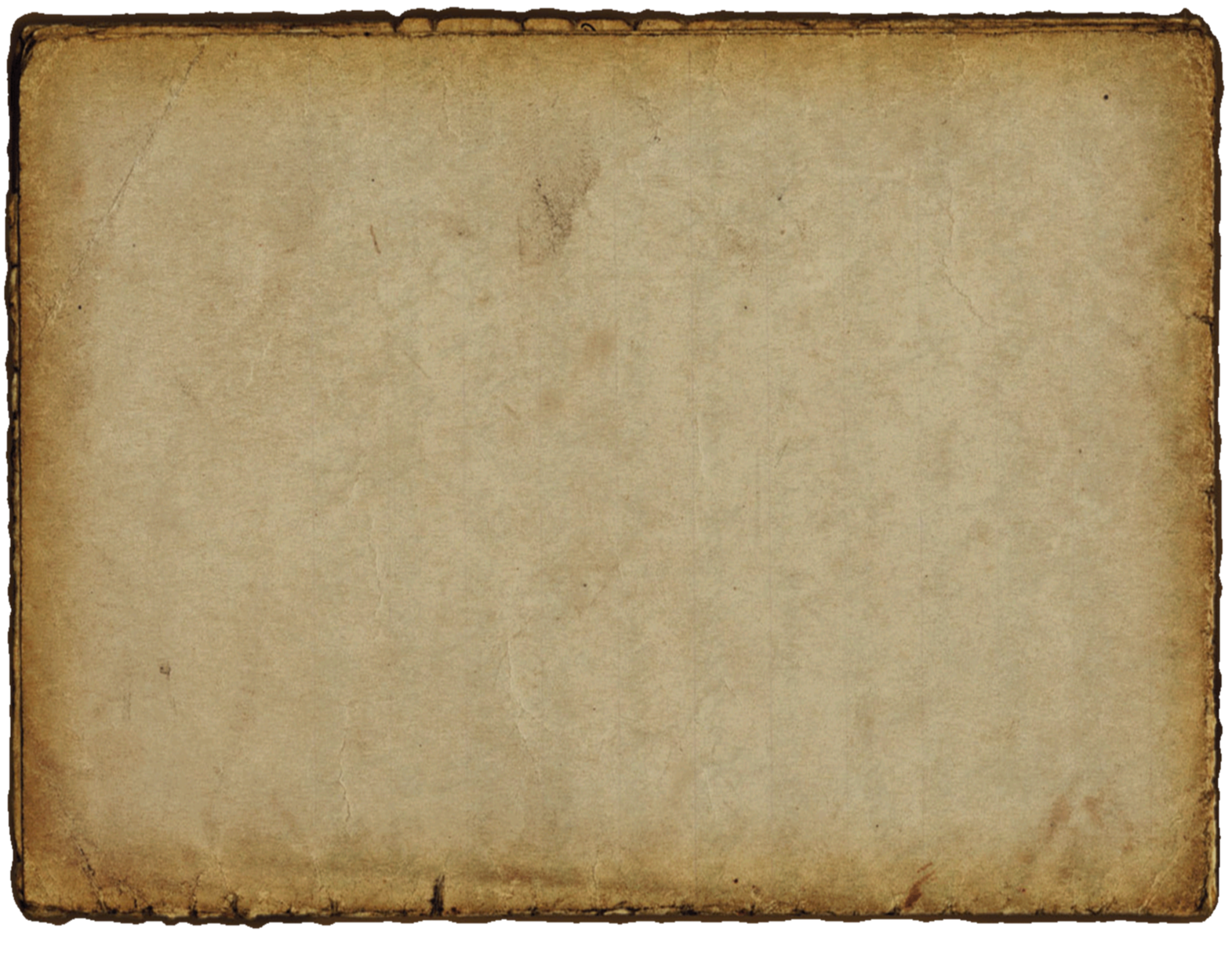 З імем полацкай князёўны звязаны такі помнік гісторыі і культуры, як крыж Ефрасінні Полацкай, створаны мясцовым майстрам Лазарам Богшам у 1161 г. 
Няпросты лёс напаткаў крыж Ефрасінні Полацкай, шамат разоў змяняў ён уладальнікаў і месцазнаходжанне. Ужо на мяжы ХII-ХIII стст. Яго вывезлі з Полацка смаленскія князі, у ХVI ст. крыж ненадоўга трапіў у рукі маскоўскіх князёў, а затым захоўваўся ў Сафтйскім сабры, які належыў ўніятам. Пасля скасавання ўніі ён быў вернуты ў спаса-Ефрасіннеўскую царкву. З 1929 г. крыж знаходзіўся ў Магілёўскім краязнаўчым музеі. У гады Вялікай Айчыннай вайны крыж знік, і я го месцазнаходжанне невядома. У 90-я гады ХХ ст. брэсцкім майстрам М. Кузьмічом была зроблена дакладная копія гэтага крыжа.
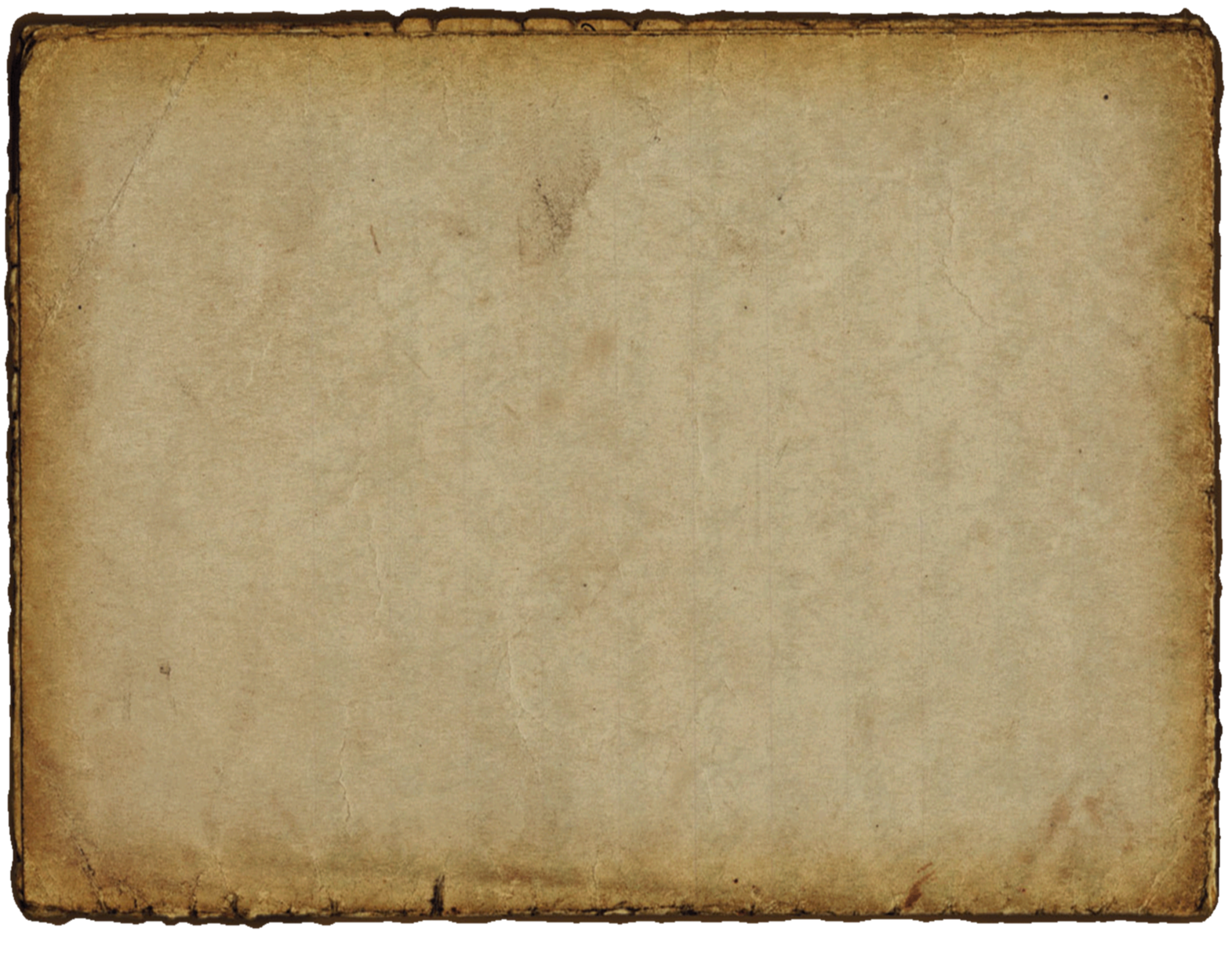 У канцы жыцця Ефрасіння вырашыла здзейсніць духоўны подзвіг - паломніцтва ў Святую Зямлю. Перадаўшы ігуменства над манастырамі сястры Еўдакіі, яна разам с сястрой Еўпраксіяй і братам Давідам спачатку дабралася да Канстанцінопаля, а ў канцы красавіка 1167 дайшла да Іерусаліма. Там яна некалькі дзён прыходзіла да труны Гасподняй пакланіцца і памаліцца, а неўзабаве моцна захварэла і памерла 23 мая 1167 г. (5 чэрвеня по новым стылі). Яе пахавалі ў Феадосіеўскім манастыры ў Іерусаліме. Горад тады быў пад ўладай крыжакоў, а адносіны паміж каталіцкай і праваслаўнай канфесіямі былі на той час мірныя. У 1187 г.  прах святой Ефрасінні быў перапахаваны ў Кіева-Пячэрскай лаўры. У маі 1910 г. мошчы славутай палачанкі былі ўрачыста перавезены з Кіева на Радзіму ў Полацк. Там, у Крыжаўзвіжанскім саборы, знаходзіцца (з 2007 г.) рака- своеасаблівы куфар, дзе і сёння захоўваюцца мошчы святой прападобнай Ефрасінні Полацкай. Прычым гэта не першапачаткова вялікая, аздобленная серабром кіпарысавая рака (яна бясследна знікла ў 1920 –я гг.), а спецыяльна вырабленая айчынным мастаком Мікалаем Кузьмічом і асвячоная 5 чэрвеня 2007 г. – у дзень памяці святой Ефрасінні.
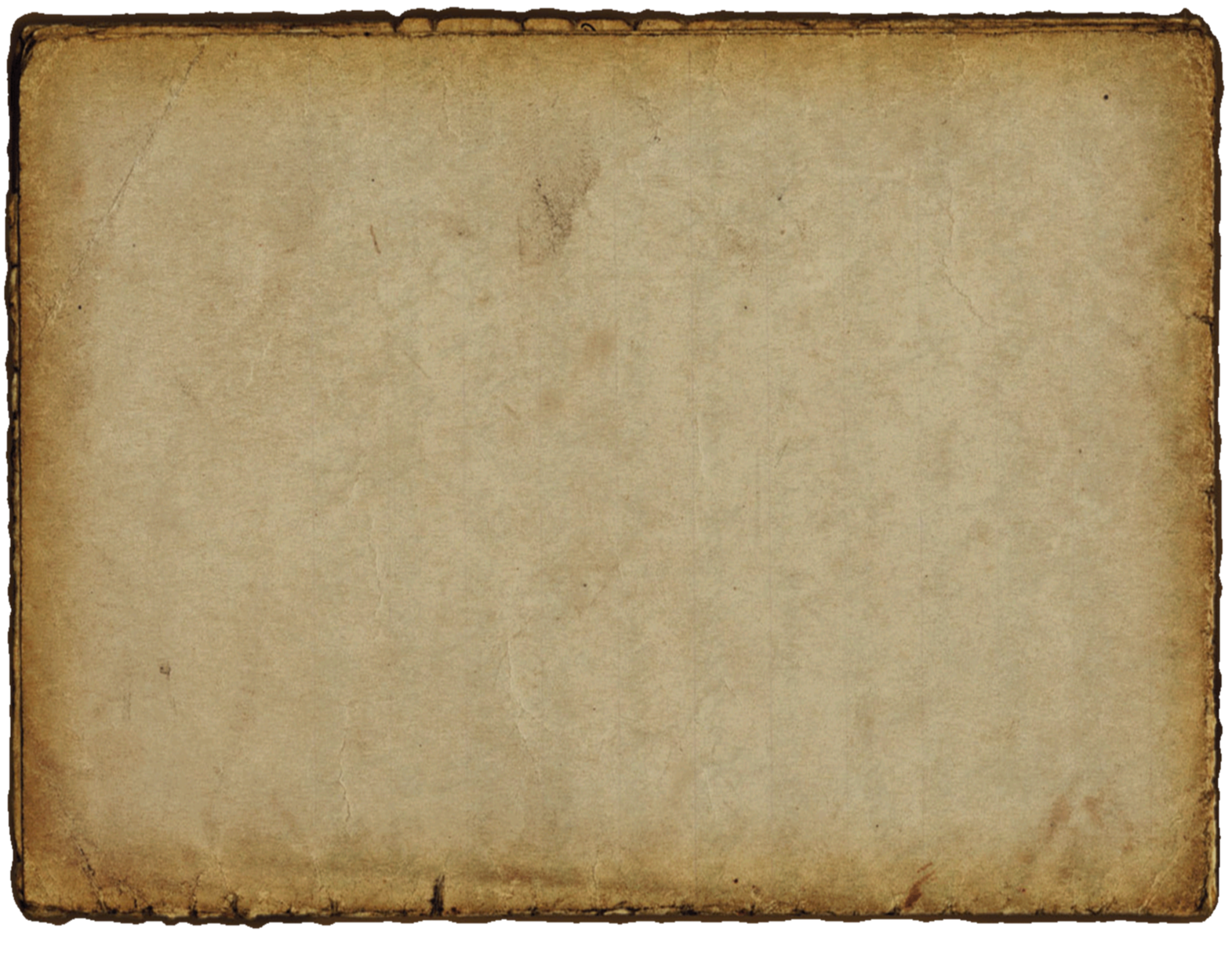 Улічваючы вялікую значнасць зробленага святой Ефрасінняй, не выглядае дзіўным, што памяць пра яе ў мінулыя стагоддзі заўжды вельмі шанавалася і захоўвалася ў самых разнастайных формах. Так, яшчэ ў 12 ст. былі створаны песняспевы ў гонар славутай асветніцы, якія з’яўляюцца выдатнымі творамі прафесійнага музычнага мастацтва. У сувязі з адносна нядаўняй знаходкай гэтых песняспеваў сучасны оперны спявак і даследчык музыкі, заслужаны артыст Беларусі Віктар Скарабагатаў слушна адзначыў, што гэта “выдатная з’ява айчыннай культуры, якая сведчыць пра высокі мастацкі густ і духоўны патэнцыял беларускага народа ўжо на пачатку яго хрысціянскай гісторыі”. Царкоўныя спевы пра Ефрасінню існуюць таксама ў спісах 16-18 стст., а найбольш старажытнай захаванай іканапіснай выявай асветніцы лічыцца гравюрная копія 16 ст, зробленая с даўняга арыгінала.
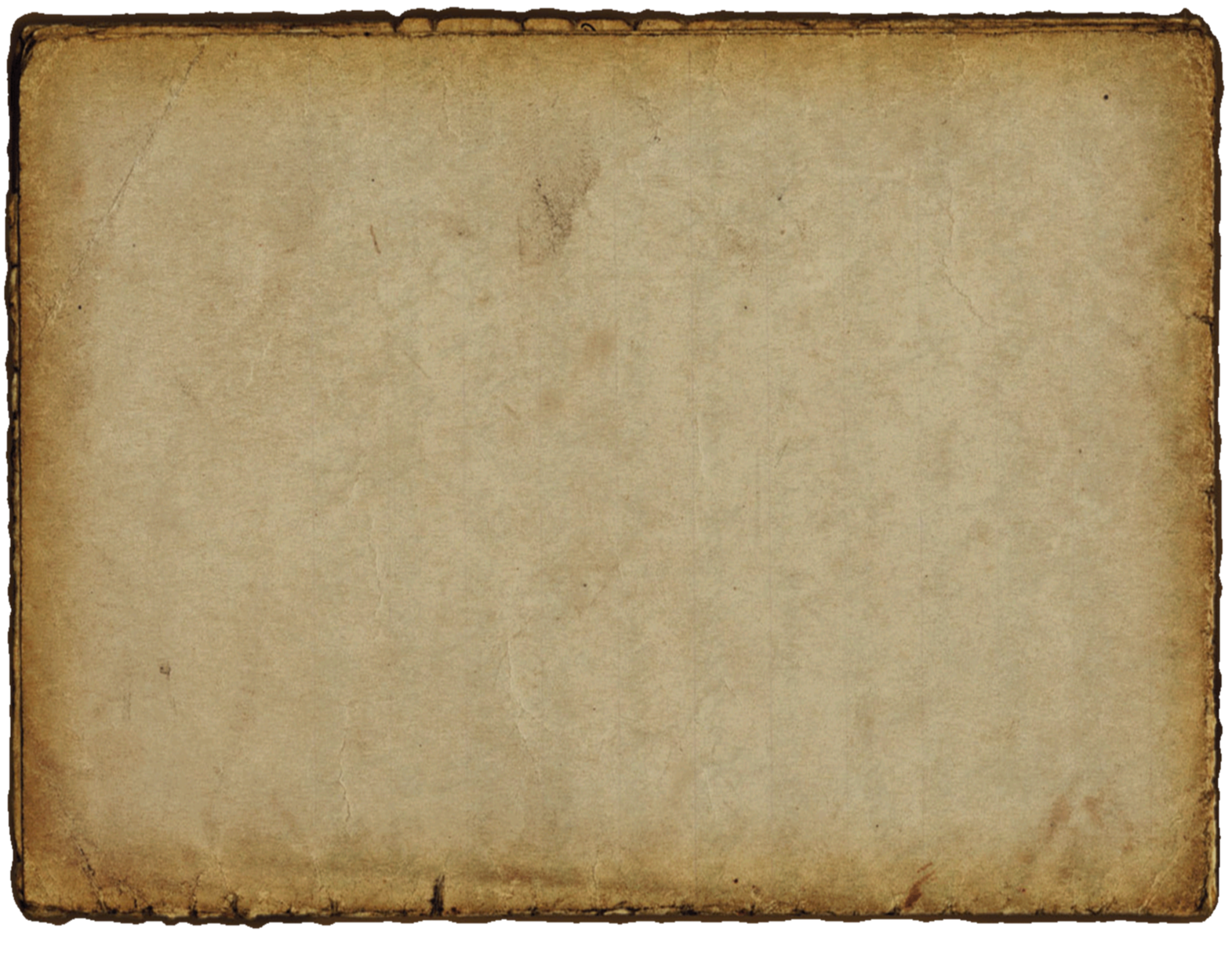 Мясцовае царкоўнае шанаванне асветніцы ў Полацкай зямлі пачалося яшчэ ў канцы 12 ст., калі тут існавала царкоўная служба прападобнай Ефрасінні Полацкай і было складзена яе “Жыціе”. На працягу наступных стагоддзяў гэтае шанаванне мела па-ранейшаму мясцовы характар, а агульная служба святой была зацверджана Рускай праваслаўнай царквой толькі адносна нядаўна- у 1893 г. У 1984 г. яна была прылічана да Сабора Беларускіх святых і прызнана святой апякункай Беларусі.
	Імя, справы і вобраз святой падзвіжніцы  ігуменні Ефрасінні Полацкай сталі выдатным сімвалам самаадданага служэння высакародным ідэалам хрысціянскага гуманізму і міласэрнасці, вернасці сваёй Радзіме. Паколькі яна прызнана святой не толькі праваслаўнай, але і каталіцкай, уніяцкай цэрквамі, то гэта пераканаўча сведчыць пра тое, што ў шырокім гістарычным кантэксце любая гуманістычная праца на карысць дабра, міласэрнасці і асветы людзей не мае веравызнання, бо яна па сваёй сутнасці агульначалавечая, надканфесійная і наднацыянальная. І таму не выпадкова, што святая Ефрасіння лічыцца нябеснай заступніцай не толькі самога роднага ёй Полацка, але і ўсёй Беларусі.
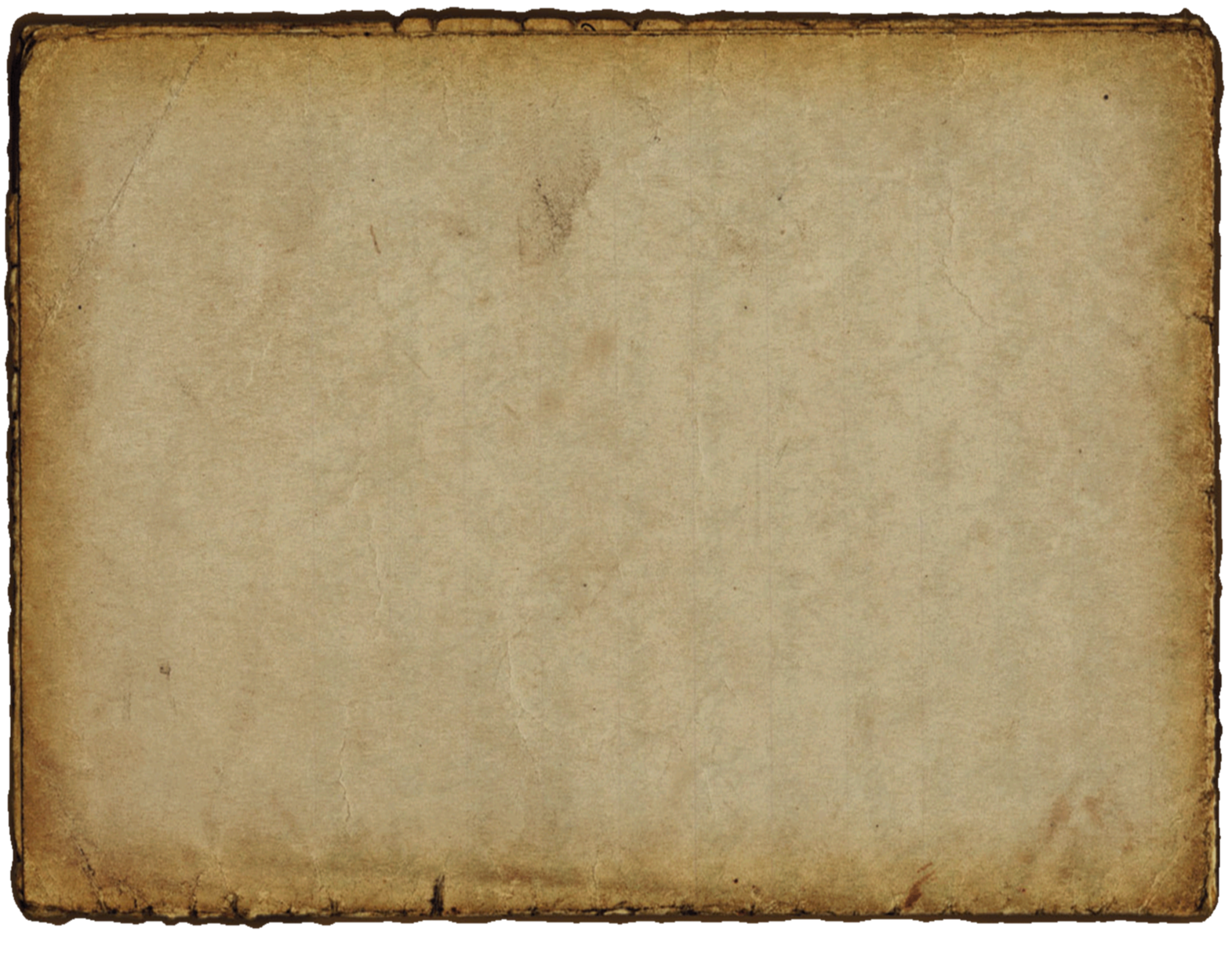 Помнік Ефрасінні Полацкай ў Полацку
У сучасны перыяд дзяржава робіць усё магчымае, каб сённяшнія беларусы ніколі не забывалі сваю выдатную асветніцу. У галіне выяўленчага мастацтва славутая палачанка адлюстравана на жывапісных палотнах Нэлі Шчаснай, Аляксея Марачкіна, Аляксея Кузьміча, на графічных аркушах Арлена Кашкурэвіча, на габелене Сымона Свістуновіча. Праваслаўныя храмы ў імя Ефрасінні Полацкай існуюць у Лондане, Саўт-Рыверы (каля Нью-Ёрка, ЗША), Таронта. У 1990-я гг. у сталіцы нашай краіны была пабудавана царква ў гонар Ефрасінні Полацкай. Вуліцы Ефрасінні Полацкай ёсць у Мінску, Полацку, Слоніме, а помнікі ёй пастаўлены ў Полацку і Мінску. Святая Ефрасіння стала гераіняй шматлікіх твораў беларускіх пісьменнікаў і паэтаў. Яе светлы вобраз таленавіта ўвасоблены ў раманах, аповесцях і вершах такіх вядомых айчынных пісьменнікаў, як Вольга Іпатава, Валянціна Коўтун, Уладзімір Арлоў, Алег Бембель, васіль Зуёнак, Алесь Разанаў і інш.
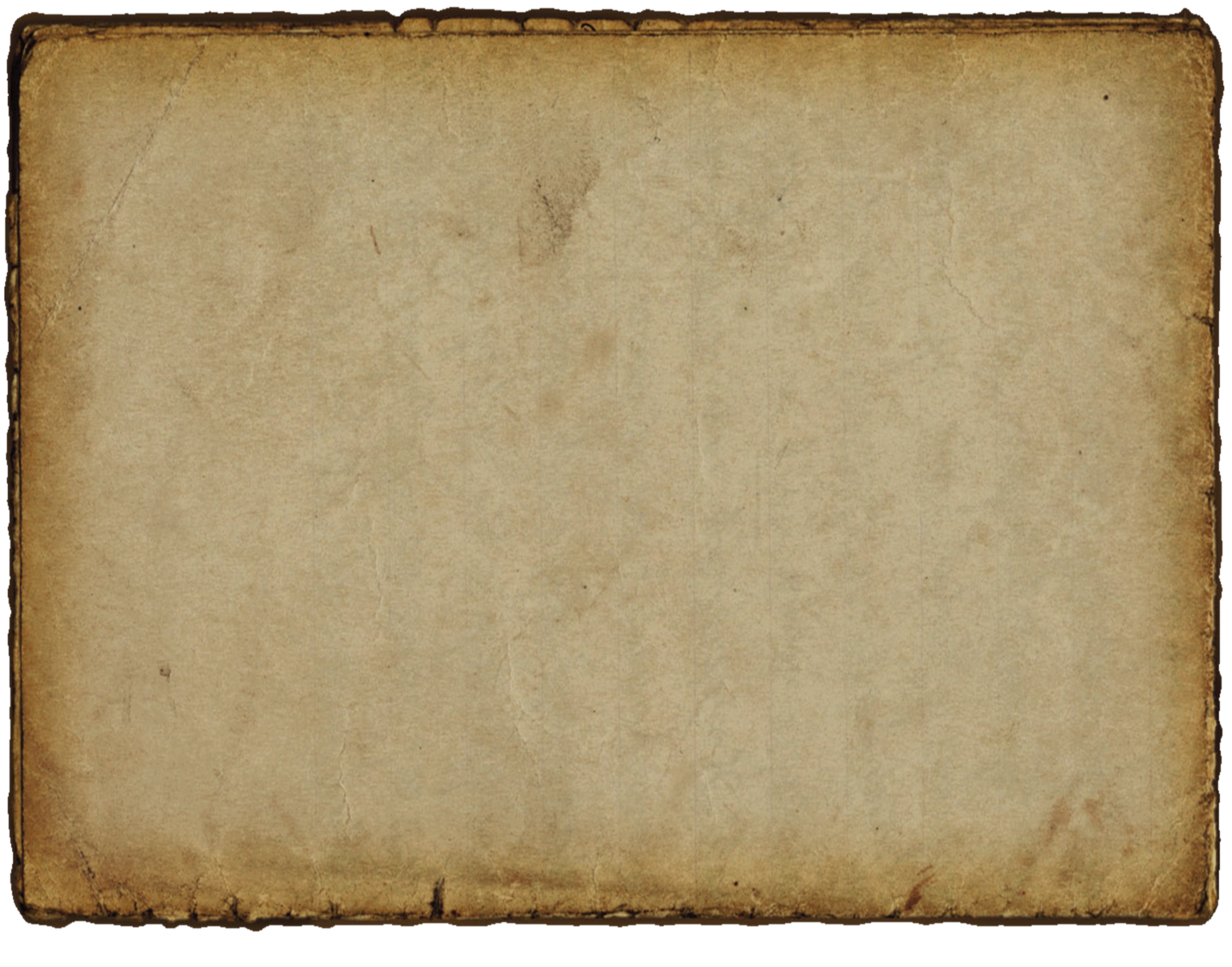 Вобраз Ефрасінні Полацкай на  манеце
Вобраз Ефрасінні Полацкай на паштовай марцы
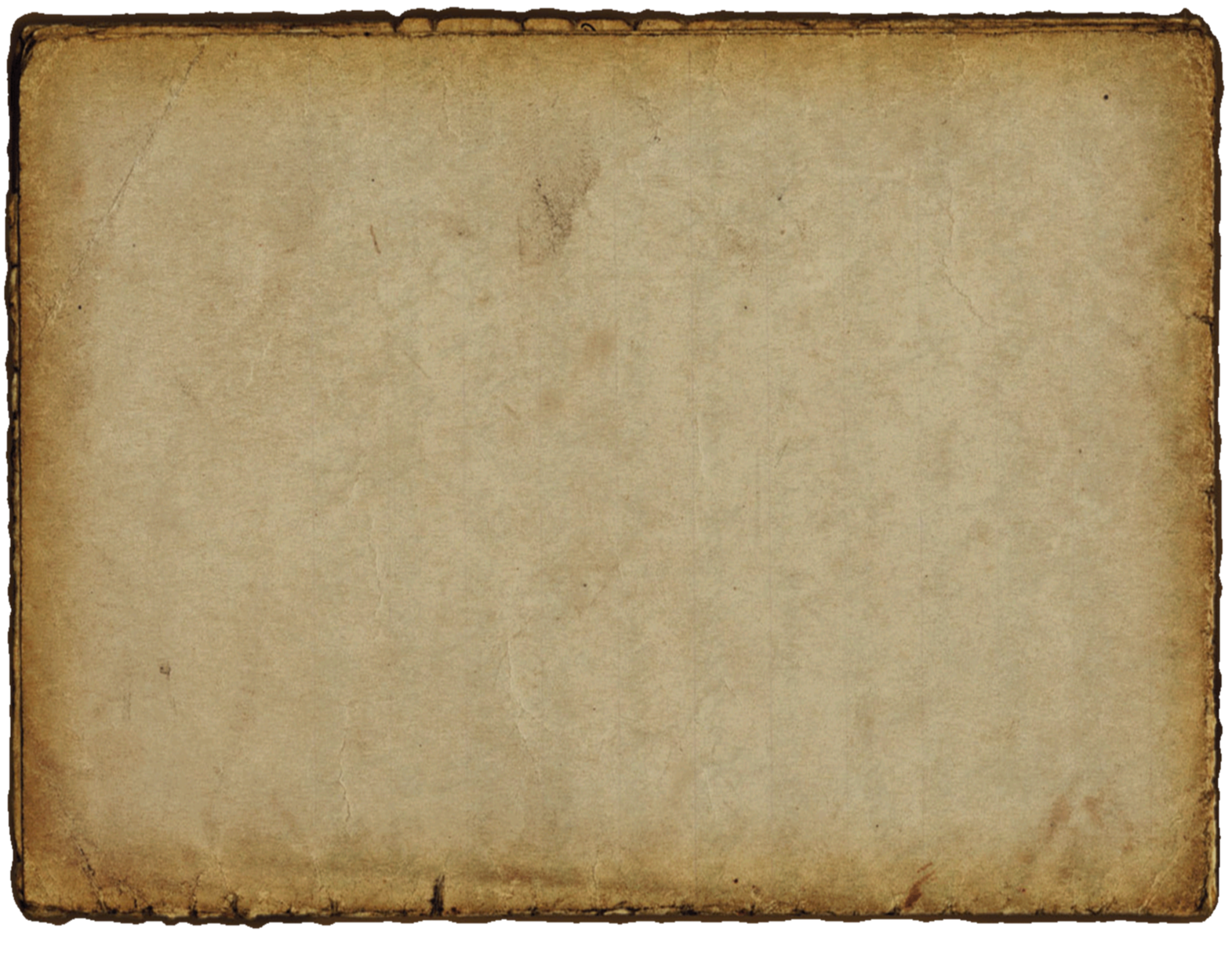 А. Кузьмiч. Плач Ефрасінні  Полацкай. Палатно, алей 1992 г.
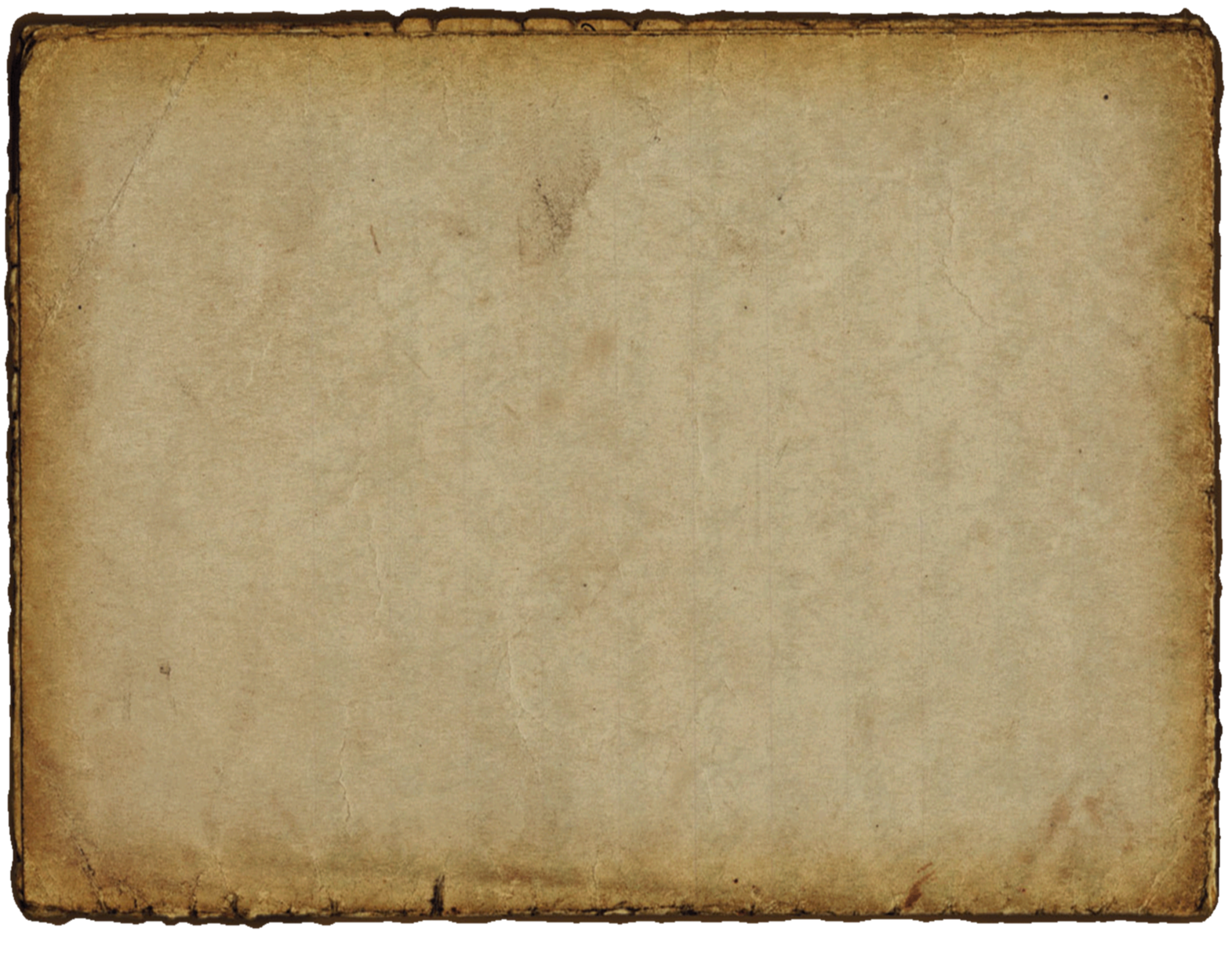 Кіева-Пячэрская лаўра